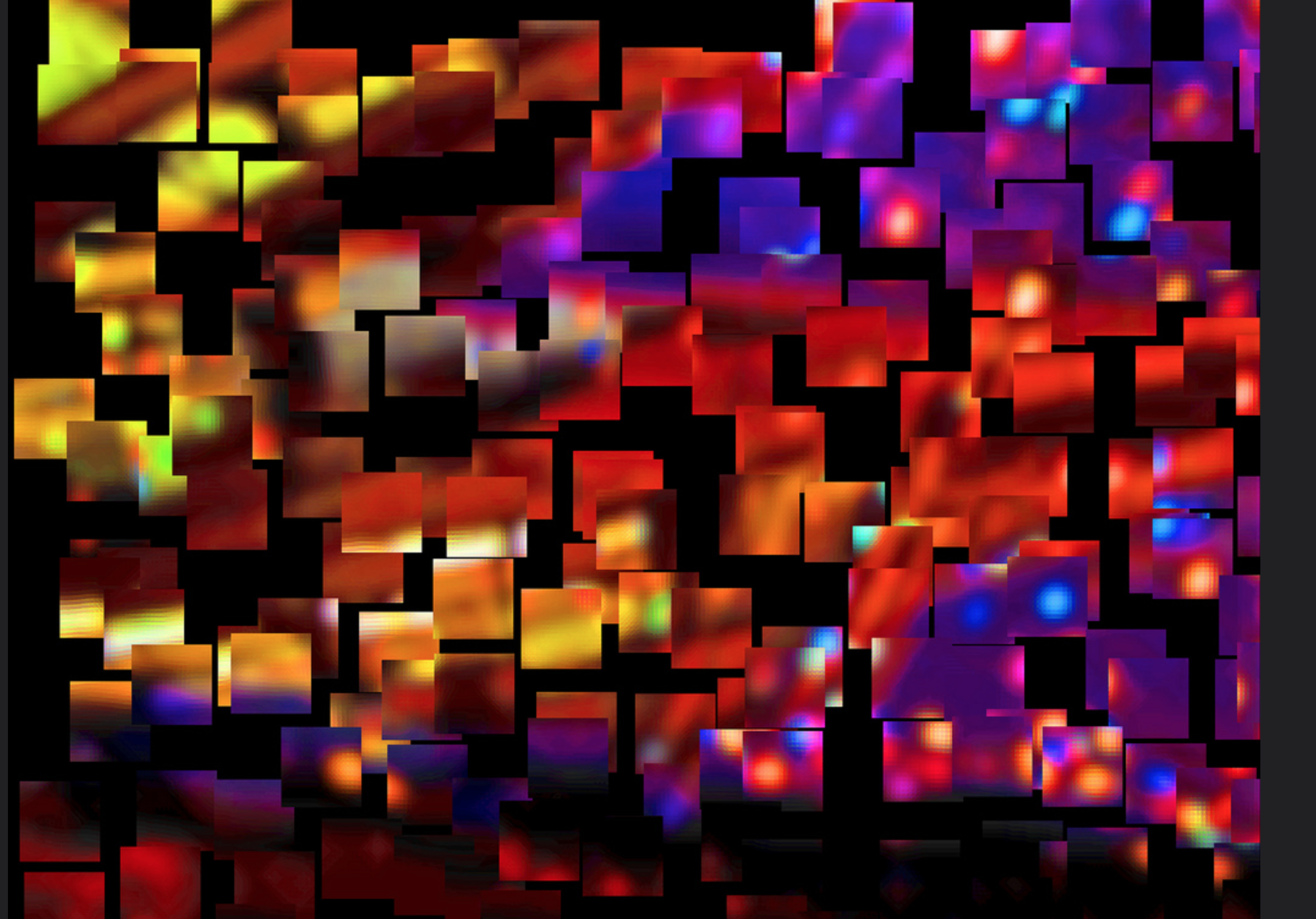 Fragmentation Considered Harmful?
Geoff Huston
APNIC
… “considered harmful”
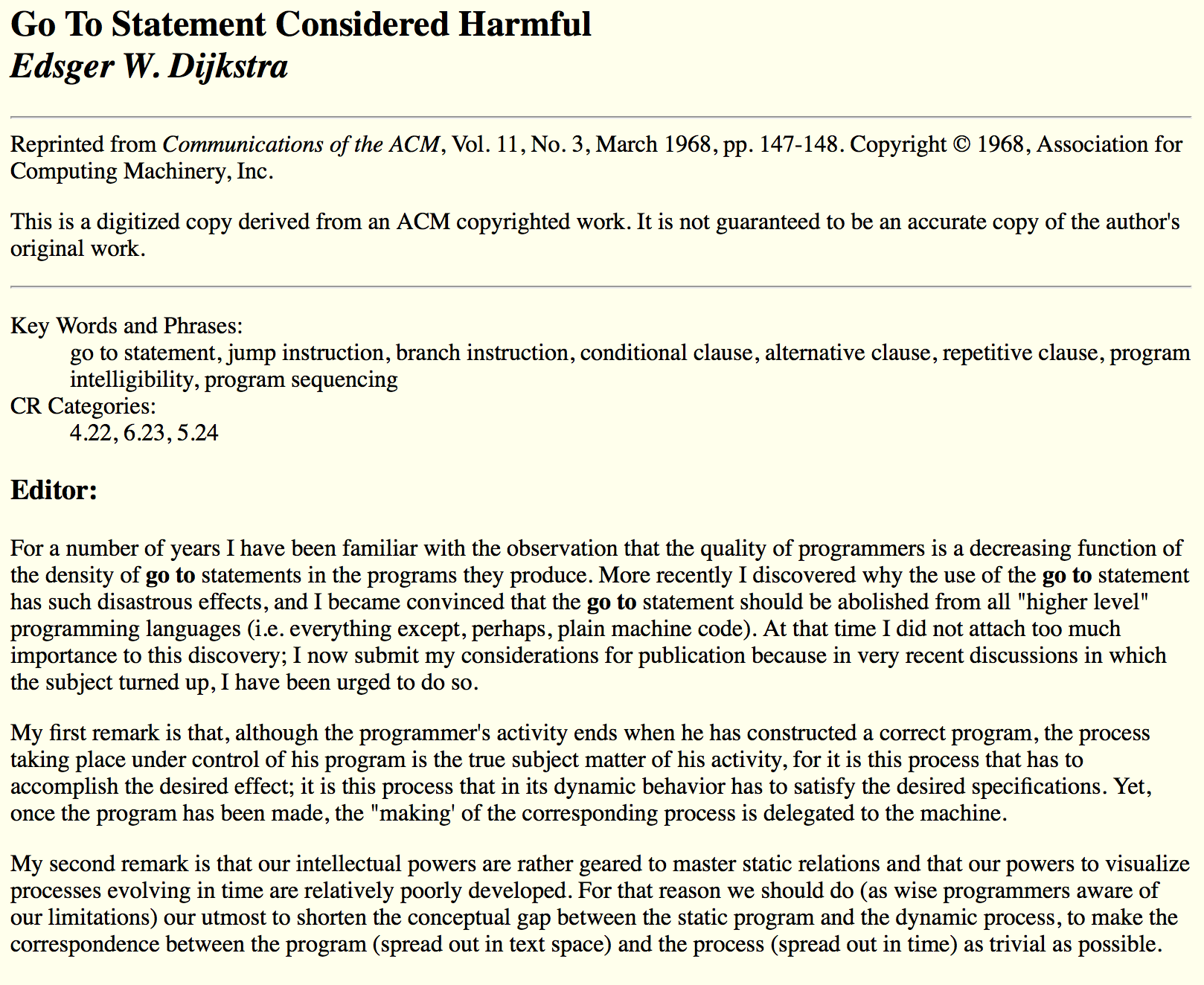 What’s “Fragmentation”anyway?
Some time ago we used to refer to this as “Network Balkanisation”
It was a term used when talking about “alternate DNS roots” and other forms of of customised DNS name systems

These days I guess that “Network Fragmentation” is the politically correct term
And it can refer to a broad range of diversity, in name resolution, packet routing, security realms, application behaviour, character sets, and similar possibilities for differential outcomes
Although it still retains a flavour of enforcing geo-political boundaries and elimination cross-border dependencies
Its possible that the overt US control of the root zone of the DNS lies behind much of these reported Russian concerns – if .ru was arbitrarily removed from the DNS root zone then many communications within Russia, and external communications to and from Russia would be disrupted.

Could the Russians “isolate” Russia from the Internet? Probably. Syria, Egypt, and others have done so in the recent past. If you cut the wires then most communications just stop.

Could the Russians force continuity of connectivity in the face of external efforts to isolate Russia? What if .ru was expunged from the DNS? Could this be circumvented? The answer to that hypothetical question is far harder. “Probably not” is about the best answer today.
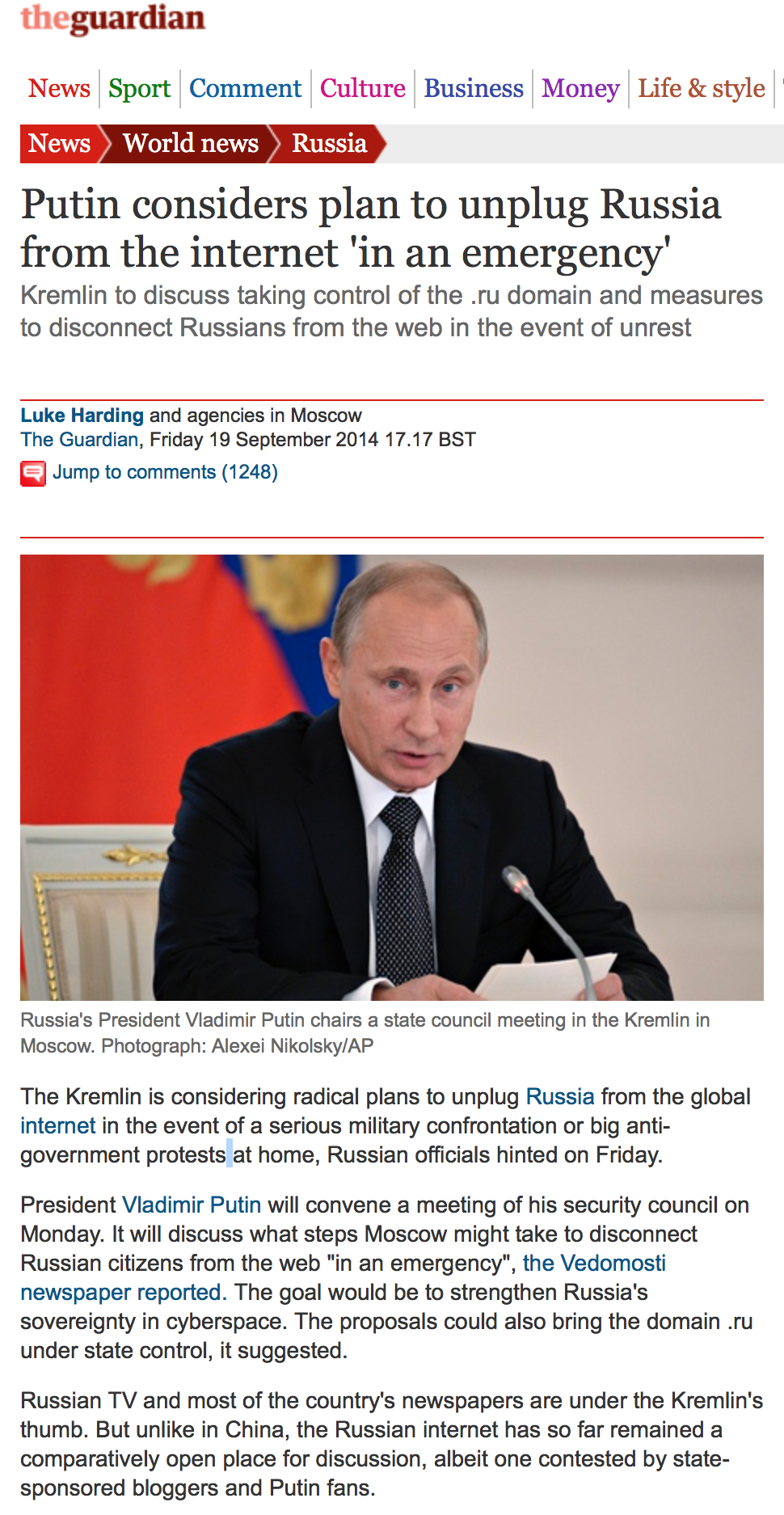 Why?
Why does the Internet have such a critical level of interdependence?
And why is this dependence asymmetric?
Is it even possible to conceive of an Internet as a loose coalition of national assets bound by selective bilateral arrangements and a loose regulatory binding structure managed through an international treaty structure?
Could we build an Internet as a collection of national fragments? Or are there some fundamental components in the Internet’s architecture that make this inconceivable?
The “Original” Internet Model
Network transactions are intentionally consistent:
https://www.mypage.com pulls down precisely the same content, no matter who requests the URL

We all use the same DNS data base
We all use the same resource object semantics
We all use the same protocols
We all use the same security framework
We all are connected to a common network
How was this consistency supported?
One DNS root hierarchy, and one name family
The unsuccessful “experiments” in alternate root zone files in the late 90’s were perhaps one of the earliest forms of network fragmentation

They reinforced the criticality of the single root zone as the glue of the Internet
End-to-end application behaviour
The absence of a requirement for active middleware allowed each client to directly interact with the intended server. As long as the server was consistent, then every client was handled consistently and the network played no active role.
So, is this the case today?
Is the Internet still “consistent”?
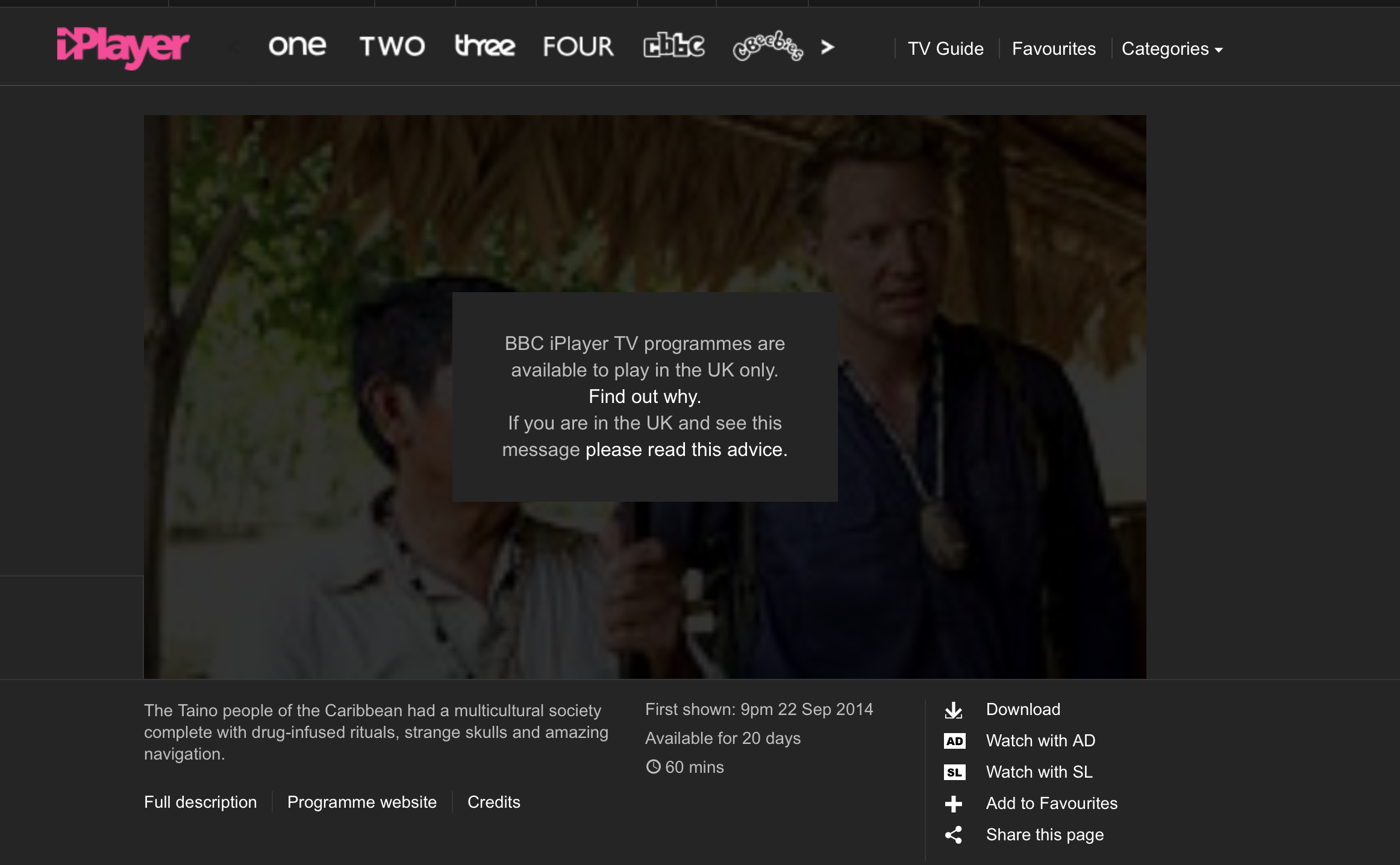 Geo-Located Content serving
Outside the UK
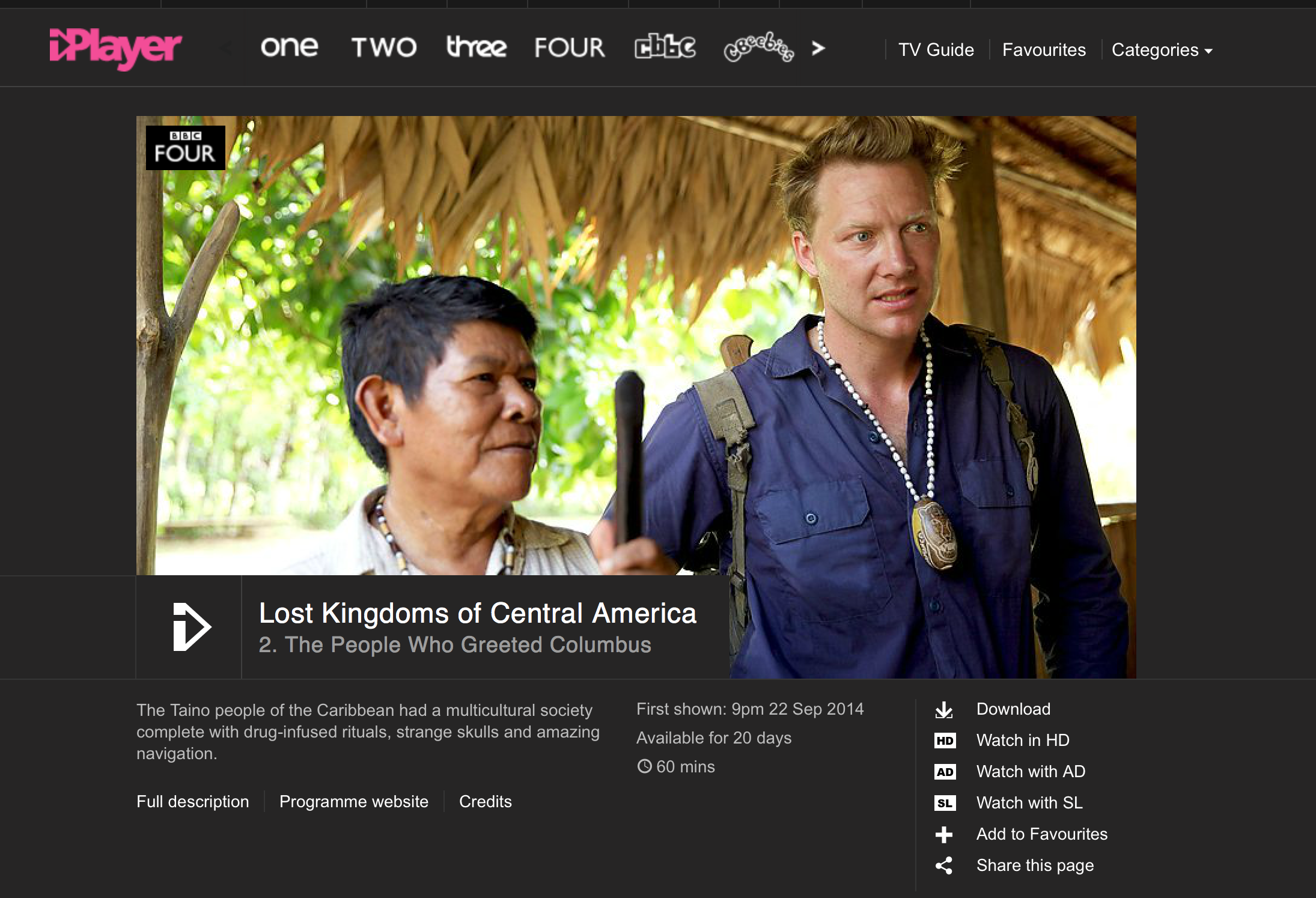 The assumed location of the end client (by source IP address) determines what content is passed back to the user
Inside the UK
Content De-Fragmentation
Sometimes the remedies for network fragmentation are regulatory, sometimes through voluntary adoption of common codes of operational practice and common technology standards, and sometimes remedies lie in the deliberate actions of users to circumvent the imposed fragmentation
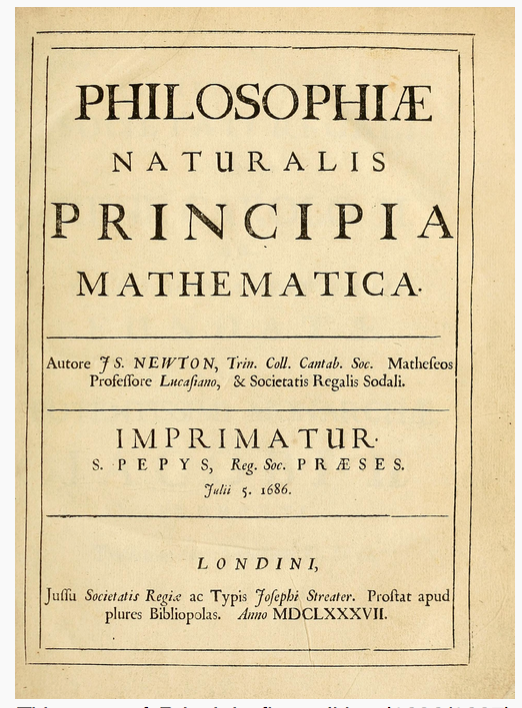 “Every action has an equal and opposite reaction”
The VPN approach can be seen as a response to imposed content fragmentation, where the user’s assumed identity is translated to one
That can access the content
The Rise of the Retail VPN Provider
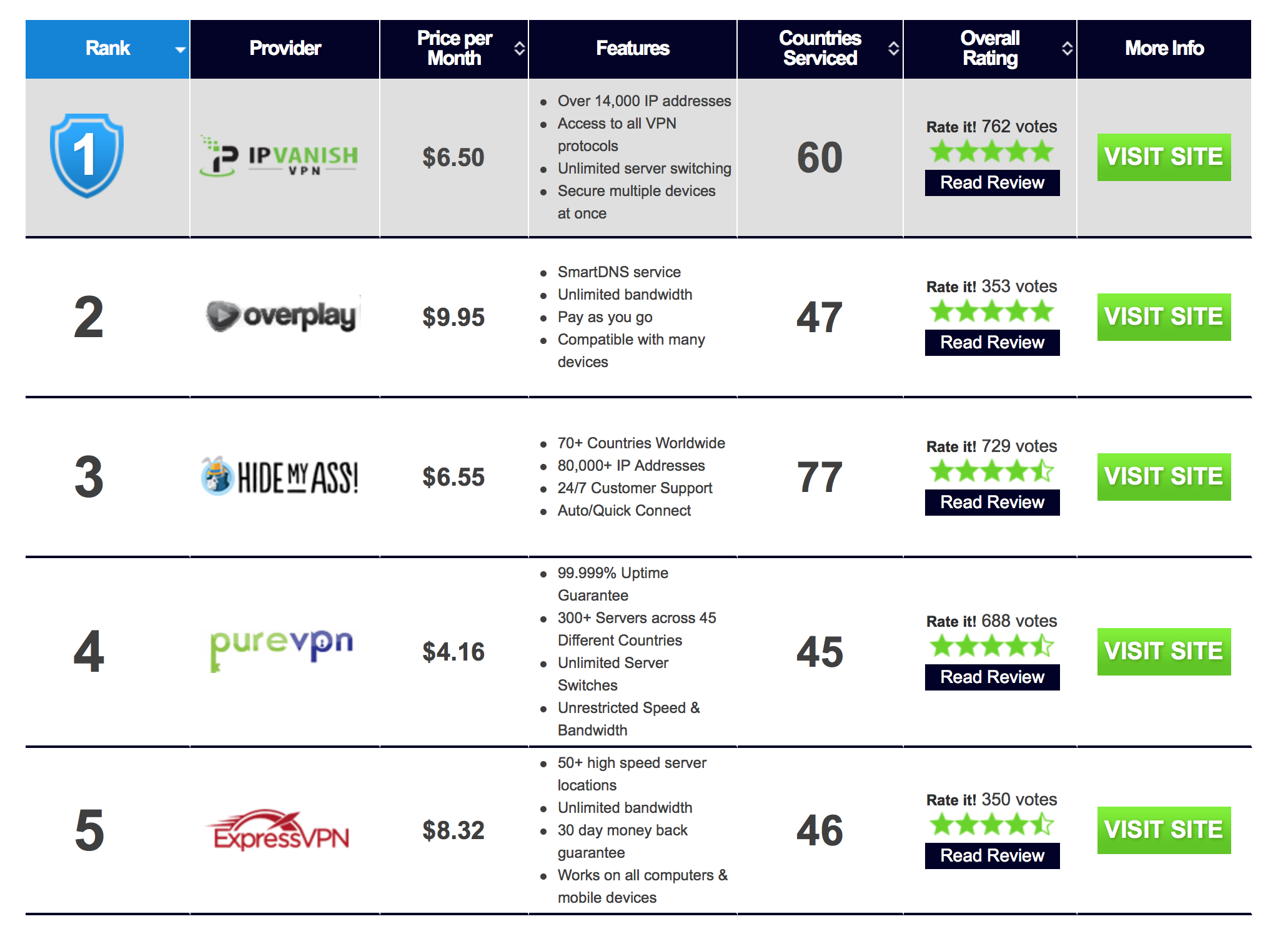 These VPNs conceal both the payload to the network, but also conceals the parties to a communication from the network and potentially from each other.
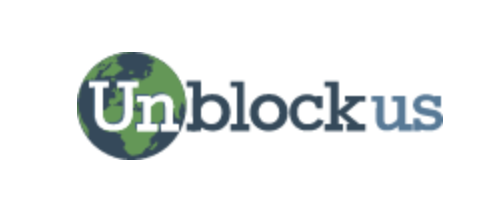 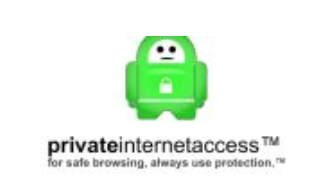 This is a case of the law of 
unintended outcomes in action,
where  encrypted tunnels have
passed over from limited
commercial use into popular
retail products. This has its own
Consequences not only for dis-intermediation in content
distribution, but for LEA and
national security functions
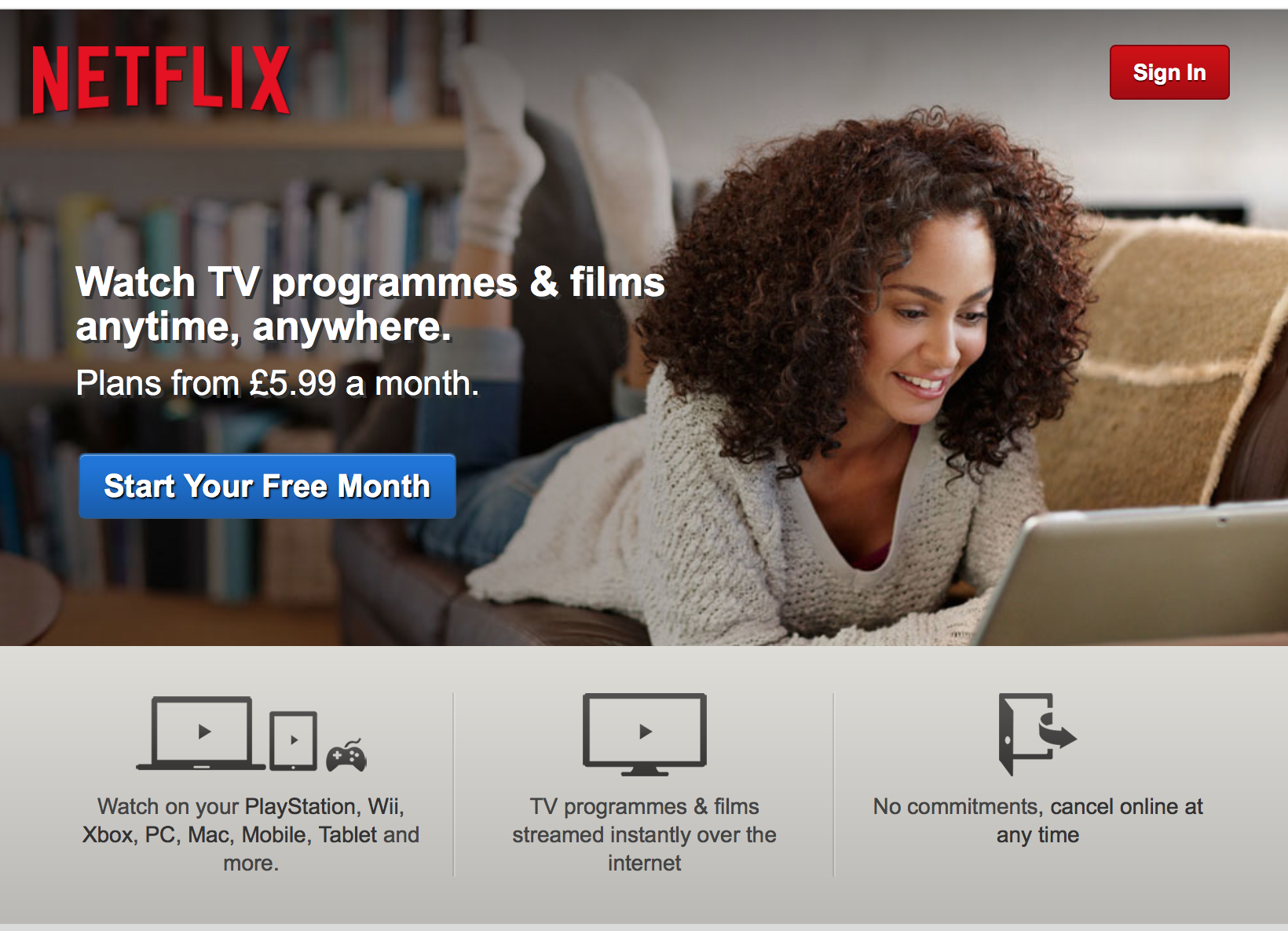 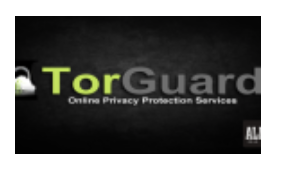 So, is this the case today?
Is the Internet still “consistent”?
China, late 2013
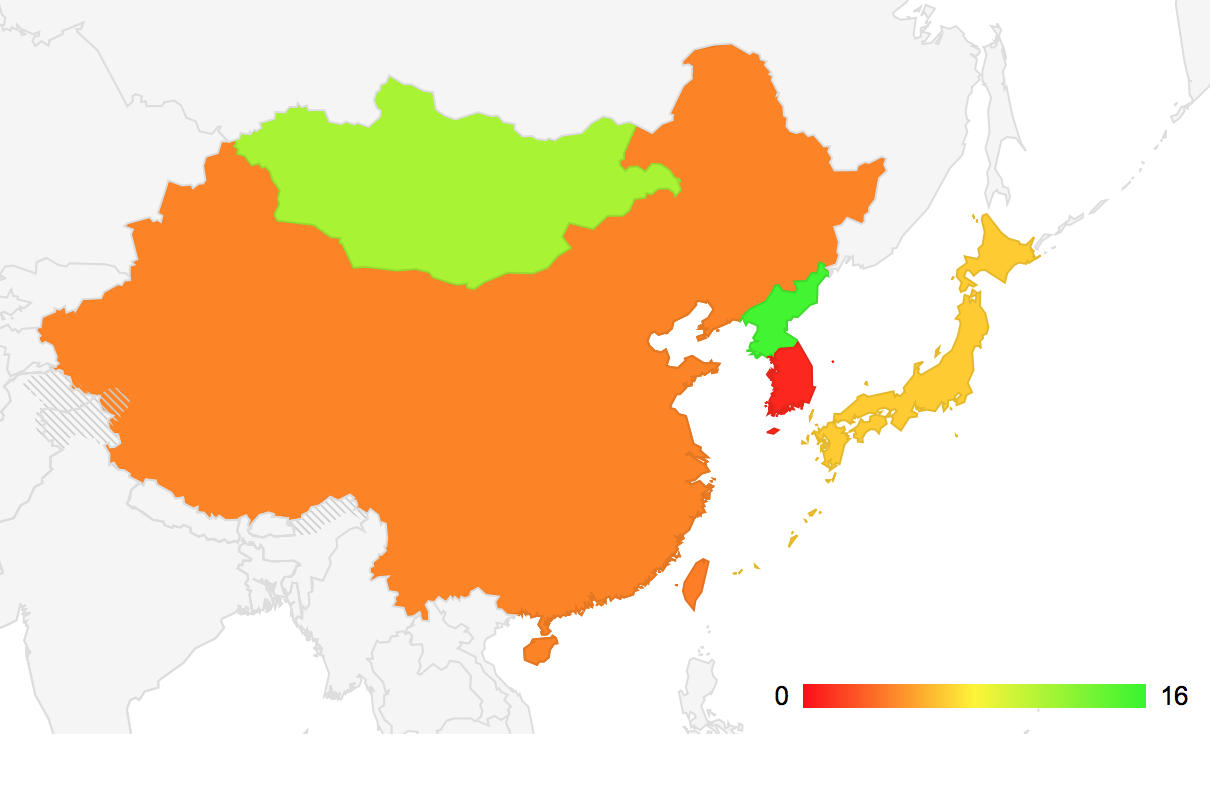 Outside China        Inside China
$ dig www.facebook.com
69.171.229.25
$ dig AAAA www.facebook.com 
2a03:2880:10:6f08:face:b00c:0:1
$ dig www.facebook.com
1.1.1.1
$ dig AAAA www.facebook.com
2001:da8:112::21ae
Outside China        Inside China
$ dig www.facebook.com
69.171.229.25
$ dig AAAA www.facebook.com 
2a03:2880:10:6f08:face:b00c:0:1
$ dig www.facebook.com
1.1.1.1
$ dig AAAA www.facebook.com
2001:da8:112::21ae
In this case the DNS providing different answers depending on where
I was. Inside China I often received the address 1.1.1.1 in response
to my DNS query for the name “www.facebook.com”

When I used a VPN to jump outside of China, I received the “real” DNS answers
Outside                          Inside
NetRange:       69.171.224.0 - 69.171.255.255
CIDR:           69.171.224.0/19
OriginAS:       AS32934
NetName:        TFBNET3
NetHandle:      NET-69-171-224-0-1
Parent:         NET-69-0-0-0-0
NetType:        Direct Assignment
RegDate:        2010-08-05
Updated:        2012-02-24
Ref:            http://whois.arin.net/rest/net/NET-69-171-224-0-1

OrgName:        Facebook, Inc.
OrgId:          THEFA-3
Address:        1601 Willow Rd.
City:           Menlo Park
StateProv:      CA
PostalCode:     94025
Country:        US
RegDate:        2004-08-11
Updated:        2012-04-17
Ref:            http://whois.arin.net/rest/org/THEFA-3

OrgTechHandle: OPERA82-ARIN
OrgTechName:   Operations
OrgTechPhone:  +1-650-543-4800
OrgTechEmail:  noc@fb.com
OrgTechRef:    http://whois.arin.net/rest/poc/OPERA82-ARIN

OrgAbuseHandle: OPERA82-ARIN
OrgAbuseName:   Operations
OrgAbusePhone:  +1-650-543-4800
OrgAbuseEmail:  noc@fb.com
OrgAbuseRef:    http://whois.arin.net/rest/poc/OPERA82-ARIN


#
# ARIN WHOIS data and services are subject to the Terms of Use
# available at: https://www.arin.net/whois_tou.html
#
inetnum:        1.1.1.0 - 1.1.1.255
netname:        Debogon-prefix
descr:          APNIC Debogon Project
descr:          APNIC Pty Ltd
country:        AU
admin-c:        AR302-AP
tech-c:         AR302-AP
mnt-by:         APNIC-HM
mnt-routes:     MAINT-AU-APNIC-GM85-AP
mnt-irt:        IRT-APNICRANDNET-AU
status:         ASSIGNED PORTABLE
changed:        hm-changed@apnic.net 20110922
source:         APNIC

irt:            IRT-APNICRANDNET-AU
address:        PO Box 3646
address:        South Brisbane, QLD 4101
address:        Australia
e-mail:         abuse@apnic.net
abuse-mailbox:  abuse@apnic.net
admin-c:        AR302-AP
tech-c:         AR302-AP
mnt-by:         MAINT-AU-APNIC-GM85-AP
changed:        hm-changed@apnic.net 20110922
source:         APNIC

role:           APNIC RESEARCH
Outside                          Inside
NetRange:       69.171.224.0 - 69.171.255.255
CIDR:           69.171.224.0/19
OriginAS:       AS32934
NetName:        TFBNET3
NetHandle:      NET-69-171-224-0-1
Parent:         NET-69-0-0-0-0
NetType:        Direct Assignment
RegDate:        2010-08-05
Updated:        2012-02-24
Ref:            http://whois.arin.net/rest/net/NET-69-171-224-0-1

OrgName:        Facebook, Inc.
OrgId:          THEFA-3
Address:        1601 Willow Rd.
City:           Menlo Park
StateProv:      CA
PostalCode:     94025
Country:        US
RegDate:        2004-08-11
Updated:        2012-04-17
Ref:            http://whois.arin.net/rest/org/THEFA-3

OrgTechHandle: OPERA82-ARIN
OrgTechName:   Operations
OrgTechPhone:  +1-650-543-4800
OrgTechEmail:  noc@fb.com
OrgTechRef:    http://whois.arin.net/rest/poc/OPERA82-ARIN

OrgAbuseHandle: OPERA82-ARIN
OrgAbuseName:   Operations
OrgAbusePhone:  +1-650-543-4800
OrgAbuseEmail:  noc@fb.com
OrgAbuseRef:    http://whois.arin.net/rest/poc/OPERA82-ARIN


#
# ARIN WHOIS data and services are subject to the Terms of Use
# available at: https://www.arin.net/whois_tou.html
#
inetnum:        1.1.1.0 - 1.1.1.255
netname:        Debogon-prefix
descr:          APNIC Debogon Project
descr:          APNIC Pty Ltd
country:        AU
admin-c:        AR302-AP
tech-c:         AR302-AP
mnt-by:         APNIC-HM
mnt-routes:     MAINT-AU-APNIC-GM85-AP
mnt-irt:        IRT-APNICRANDNET-AU
status:         ASSIGNED PORTABLE
changed:        hm-changed@apnic.net 20110922
source:         APNIC

irt:            IRT-APNICRANDNET-AU
address:        PO Box 3646
address:        South Brisbane, QLD 4101
address:        Australia
e-mail:         abuse@apnic.net
abuse-mailbox:  abuse@apnic.net
admin-c:        AR302-AP
tech-c:         AR302-AP
mnt-by:         MAINT-AU-APNIC-GM85-AP
changed:        hm-changed@apnic.net 20110922
source:         APNIC

role:           APNIC RESEARCH
Facebook, INC
Not Facebook!
Outside                          Inside
So let’s focus on that inside address: 1.1.1.1

Is this the “real thing” or just a local route to some local black hole?

Let’s resume the Inside/Outside examination, but focus just on the address 1.1.1.1
Outside                          Inside
$ traceroute 1.1.1.1
traceroute to 1.1.1.1 (1.1.1.1), 64 hops max, 52 byte packets
 1  202.158.221.221 (202.158.221.221)  0.266 ms  0.202 ms  0.194 ms
 2  ge-4-0-0.bb1.b.cbr.aarnet.net.au (202.158.208.81)  0.491 ms  0.438 ms  0.424 ms
 3  so-0-1-0.bb1.b.mel.aarnet.net.au (202.158.194.42)  8.001 ms  8.000 ms  7.992 ms
 4  xe-0-0-0.pe1.a.mel.aarnet.net.au (202.158.200.12)  8.110 ms  8.088 ms  8.078 ms
 5  gw1.xe-0-0-2.pe1.a.mel.aarnet.net.au (202.158.210.41)  12.165 ms  12.193 ms  12.159 ms
 6  66.249.95.232 (66.249.95.232)  12.823 ms  13.254 ms
    66.249.95.234 (66.249.95.234)  20.282 ms
 7  209.85.249.52 (209.85.249.52)  134.637 ms  109.393 ms  109.426 ms
 8  64.233.175.3 (64.233.175.3)  128.052 ms  113.782 ms
    64.233.175.1 (64.233.175.1)  113.192 ms
 9  209.85.255.34 (209.85.255.34)  114.562 ms
    209.85.255.36 (209.85.255.36)  118.550 ms  133.640 ms
10  64.233.174.178 (64.233.174.178)  211.021 ms  211.275 ms  211.694 ms
11  72.14.239.82 (72.14.239.82)  263.661 ms  287.038 ms  264.518 ms
12  216.239.48.41 (216.239.48.41)  269.732 ms
    72.14.239.65 (72.14.239.65)  270.545 ms
    216.239.48.41 (216.239.48.41)  270.244 ms
13  72.14.235.11 (72.14.235.11)  279.278 ms  277.787 ms
    66.249.95.230 (66.249.95.230)  277.315 ms
14  72.14.236.99 (72.14.236.99)  415.698 ms
    72.14.236.147 (72.14.236.147)  278.543 ms
    72.14.236.99 (72.14.236.99)  412.531 ms
15  209.85.252.47 (209.85.252.47)  256.836 ms
    209.85.252.81 (209.85.252.81)  253.370 ms
    209.85.252.47 (209.85.252.47)  254.984 ms
16  65.210.126.78 (65.210.126.78)  255.713 ms  253.913 ms  253.865 ms
$ traceroute 1.1.1.1
traceroute to 1.1.1.1 (1.1.1.1), 64 hops max, 52 byte packets
 1  254 (220.247.145.254)  6.620 ms  1.774 ms  2.561 ms
 2  * * *
 3  192.168.9.5 (192.168.9.5)  6.718 ms  3.322 ms  5.324 ms
 4  159.226.253.189 (159.226.253.189)  25.557 ms  26.145 ms  27.191 ms
 5  8.130 (159.226.253.57)  26.059 ms  27.225 ms  25.889 ms
 6  8.198 (159.226.253.50)  27.060 ms  29.788 ms  29.476 ms
 7  8.192 (159.226.254.254)  64.767 ms  66.801 ms  66.768 ms
 8  72.14.221.138 (72.14.221.138)  100.753 ms  105.117 ms  99.613 ms
 9  209.85.241.56 (209.85.241.56)  101.914 ms
    209.85.241.58 (209.85.241.58)  105.561 ms  101.748 ms
10  66.249.94.31 (66.249.94.31)  175.902 ms
    66.249.94.123 (66.249.94.123)  149.653 ms
    66.249.94.31 (66.249.94.31)  149.498 ms
11  64.233.175.3 (64.233.175.3)  150.364 ms
    64.233.175.1 (64.233.175.1)  150.610 ms  147.552 ms
12  209.85.255.36 (209.85.255.36)  163.323 ms *
    209.85.255.58 (209.85.255.58)  154.349 ms
13  64.233.174.178 (64.233.174.178)  353.593 ms  286.374 ms  312.122 ms
14  72.14.239.80 (72.14.239.80)  245.300 ms
    72.14.239.82 (72.14.239.82)  325.655 ms  284.123 ms
15  216.239.48.41 (216.239.48.41)  279.139 ms  274.913 ms  276.807 ms
16  66.249.95.230 (66.249.95.230)  274.683 ms  274.613 ms
    66.249.95.228 (66.249.95.228)  273.204 ms
17  72.14.236.147 (72.14.236.147)  313.601 ms
    72.14.236.149 (72.14.236.149)  261.617 ms  305.524 ms
18  209.85.252.47 (209.85.252.47)  306.003 ms
    209.85.252.81 (209.85.252.81)  276.541 ms  363.910 ms
19  65.210.126.78 (65.210.126.78)  398.681 ms  361.306 ms  366.265 ms
Hang on… BOTH inside and outside ROUTE the packets addressed to 1.1.1.1 to 
the same endpoint:   65.210.126.78
What we are seeing here is that the content blocking system is focused on the name component, rather than on attempting to block the traffic flow
Within China this form of DNS filtering is commonplace
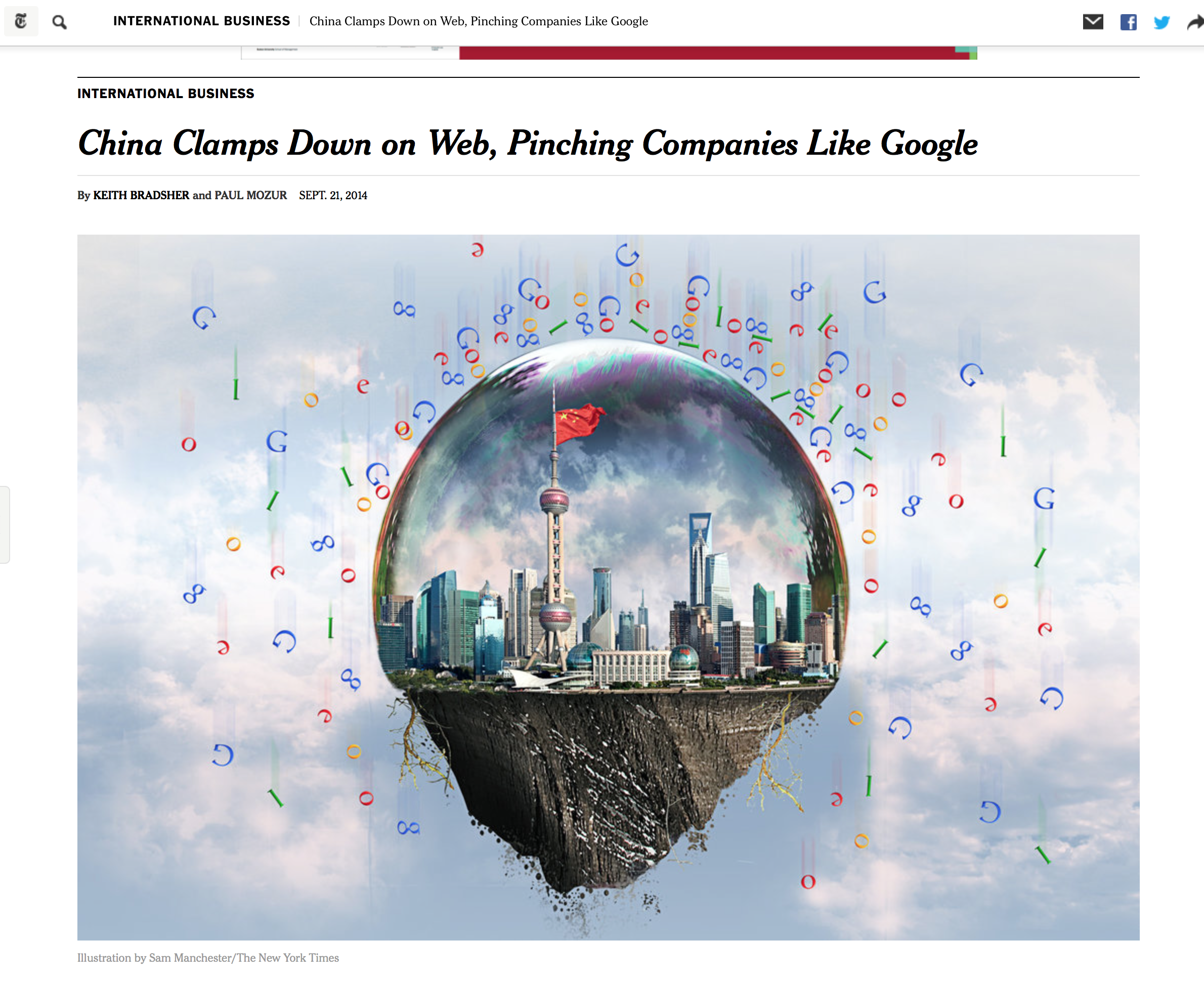 Within China this form of DNS filtering is commonplace
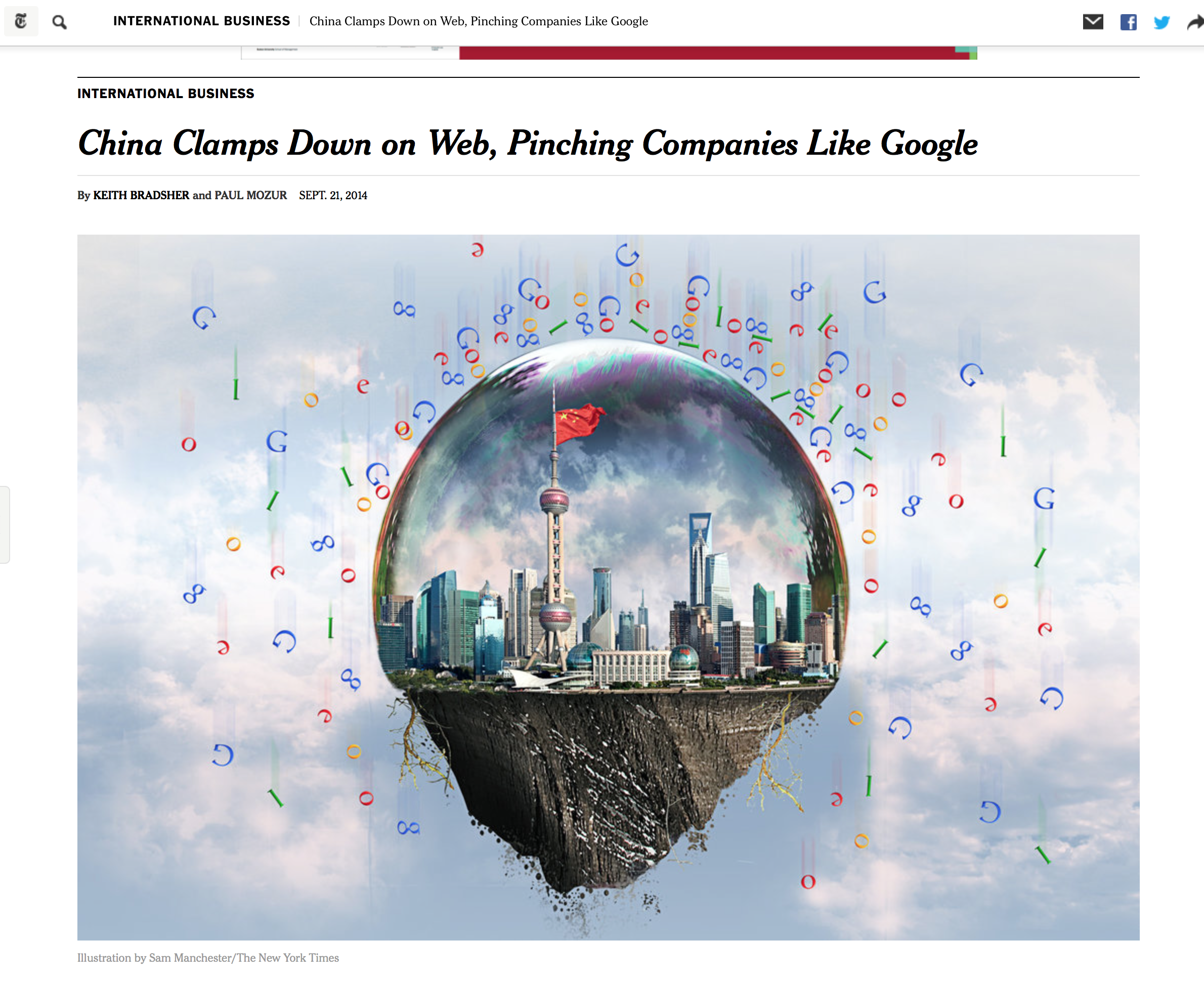 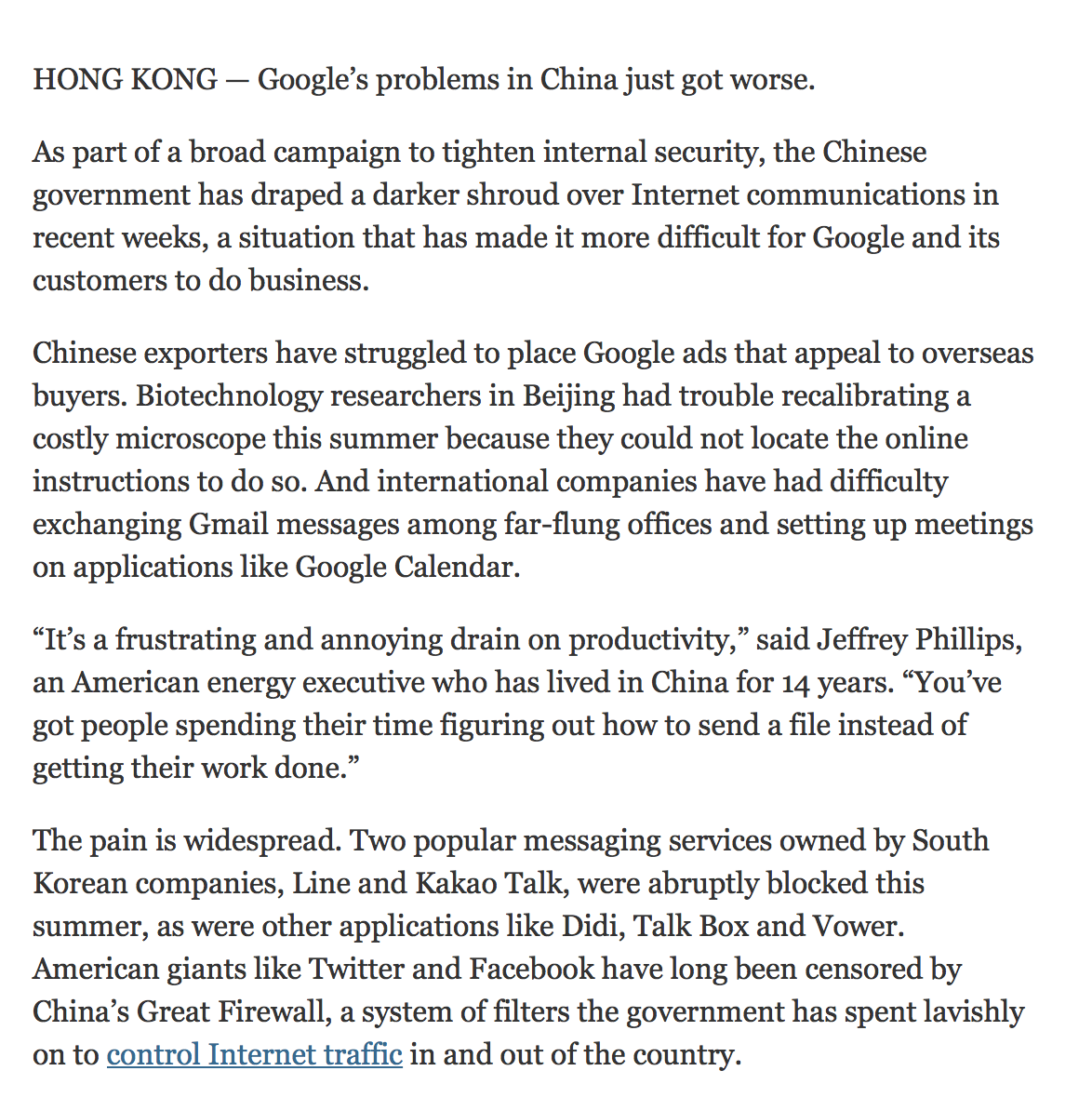 But it’s not just China
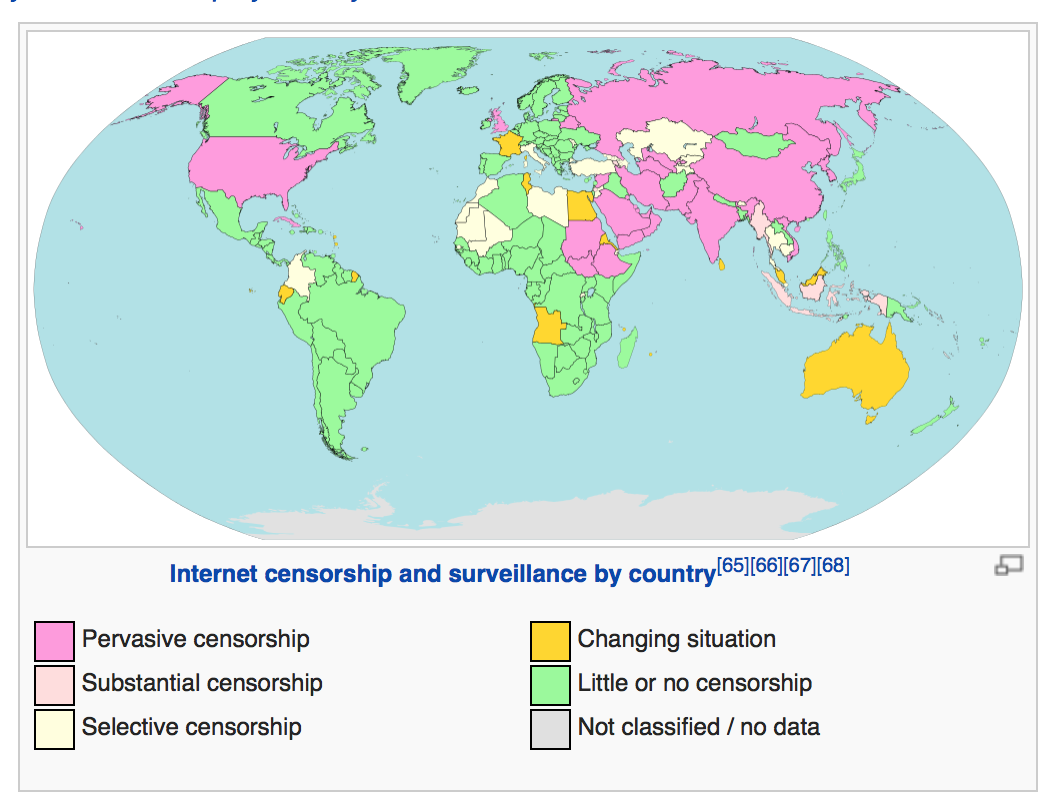 http://en.wikipedia.org/wiki/Internet_censorship
Selective DNS “fragmentation” is widespread
The DNS is easy to intercept
Its easy to intercede and synthesize false answers to incoming DNS queries
It’s often easier to intercept the DNS than it is to intercept traffic on the wire
End user applications are too credulous
They will believe anything the DNS appears to tell them!
The business of content filtering through DNS manipulation
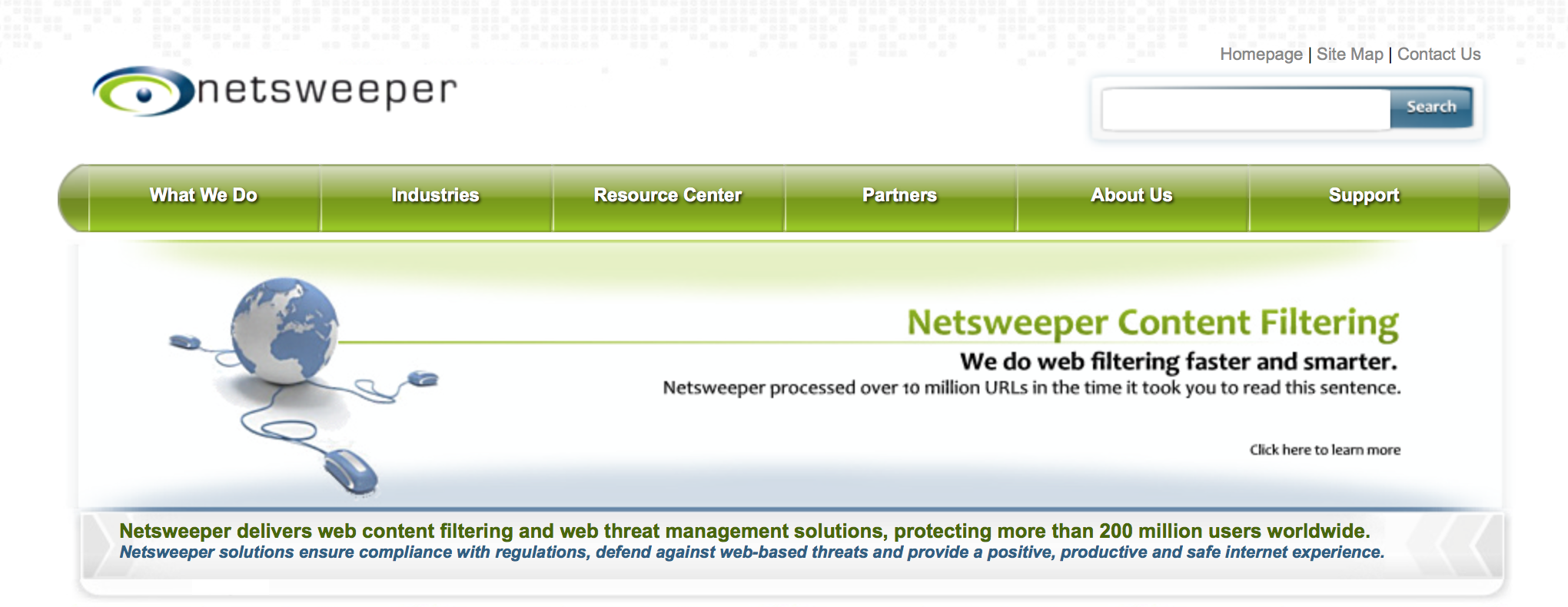 “Among the most popular filtering software programs is SmartFilter by Secure Computing in California, which was bought by McAfee in 2008. SmartFilter has been used by Tunisia, Saudi Arabia, Sudan, the UAE, Kuwait, Bahrain, Iran, and Oman, as well as the United States and the UK. Myanmar and Yemen have used filtering software from Websense. The Canadian-made commercial filter Netsweeper is used in Qatar, the UAE, and Yemen.”
http://en.wikipedia.org/wiki/Internet_censorship
So this is “bad” – right?
“bad” in the sense that it doesn’t really pose a barrier that can’t be solved by any user equipped with a decent search engine and a few minutes to install a workaround, so its “bad” in the sense that it’s a relatively meaningless imposition of an inefficiency within the network
So this is “bad” – right?
Well, not always.
What if your business is all about speed?
The workings of a CDN
The DNS provides a different answer depending on where the CDN thinks that the user is located
In other words different users will get different DNS responses from the same query
Is this “fragmentation”? 
Well, yes. Different users see different DNS outcomes
Is this aiding users and content publishers?
Yes! Bringing content closer to users aids significantly in network efficiency
The workings of a CDN-DNS
So this is “good” – right?
Well, not always.
Because lying in the DNS is still a lie. And accepting lies introduces a new set of security vulnerabilities
User A                          User B
$ dig +short www.mybank.example.com
203.10.60.10
$ dig +short www.mybank.example.com
23.10.60.10
Which one is genuine?
Telling Good from Bad
What we use today to disambiguate “good” from “bad” when we see such variance is domain name certificates

The conventional response is that user can weed out “bad” DNS responses in a secure (TLS) context by validating the offered key
Essentially an “out of band” way of saying that a certain named service is secured with a crypto key value which is only known to the domain name holder

And if the name is NOT used in a TLS context?
You lose! You can’t tell which is the genuine response.
Security to the rescue?
Will our current name security tools allow users to identify attempts to misdirect the user through synthetic name responses?

Is this distributed system of trust adequately secure?
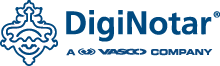 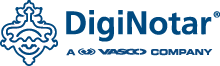 Enough said?
No?
Multiple hacker tools on the servers
Online Certification Authority
Server Compromise
Specialized PKI scripts
Incomplete audit trails
Fake certificate issued for *.google.com
Iran users of gmail are compromised by a mitm attack
Fake certificate private key published
Fake certificate issued for *.google.com
Fake certificate private key published
=
+
Any attacker-in-the-middle can intercept a connection request for mail.google.com, and initiate a “secure” connection using the fake certificate, and
your browser would be fooled into believing that this was the genuine server!
Two problems:
1. I may not have landed up where I wanted to be:
	DNS cache poisoning
	DNS resolver compromise
	Local host compromise
	Routing compromise

2. The domain name certificate may be fake

The combination of the two implies that I, and the browser I use, may not even notice that we have been mislead. This is bad.
This is broken economics!
Domain Name certification should use trust and integrity of operation as a differentiator
If you pay more money you would expect to use a service that operates with greater levels of care and data protection of your data and users of your service would be “more secure” – right?

But a compromised CA can issue a domain name certificate for ANY domain name
If you trust this compromised CA then you are going to trust its products

The entire Domain Name CA operation is only as good as the worst CA!
It does not matter what CA service you use, because any compromised CA can compromise users of your service
So what can we do about it?
User A                          User B
$ dig +dnssec www.mybank.example.com
203.10.60.10
$ dig +dnssec www.mybank.example.com
SERVFAIL
One possible response to inconsistency in DNS responses is to place digital
signatures into the DNS –  by using DNSSEC

Synthetic DNS responses can be rejected because of the lack of a valid digital signature path
So DNSSEC helps here?
Yes
If we are looking for ways we can identify if the name space is being tampered with by third parties, then DNSSEC can help in identifying when the DNS response is synthetic
But
It does not help with the other purpose of a domain Name Certificate, namely to convey a public key to be used as part of a TLS (secure transport) session
For that we also need “DANE”
DANE
DNS-Based Authentication of Named Entities
How to represent and authenticate  “named entities” in the DNS, using DNSSEC
Web Sites
Email addresses
Jabber IDs
Valid CERTs and/or CAs are stored in the the DNS
If DANE provides the CA’s identity, then DANE offers the protection that you are looking at a valid  Certificate issued by the CA that performed the EV validation checks in the first place
CA compromise then has limited liability to those certificates issued by the compromised CA
i.e. your service is compromised only if your chosen CA is compromised!
How are we going with DNSSEC?..
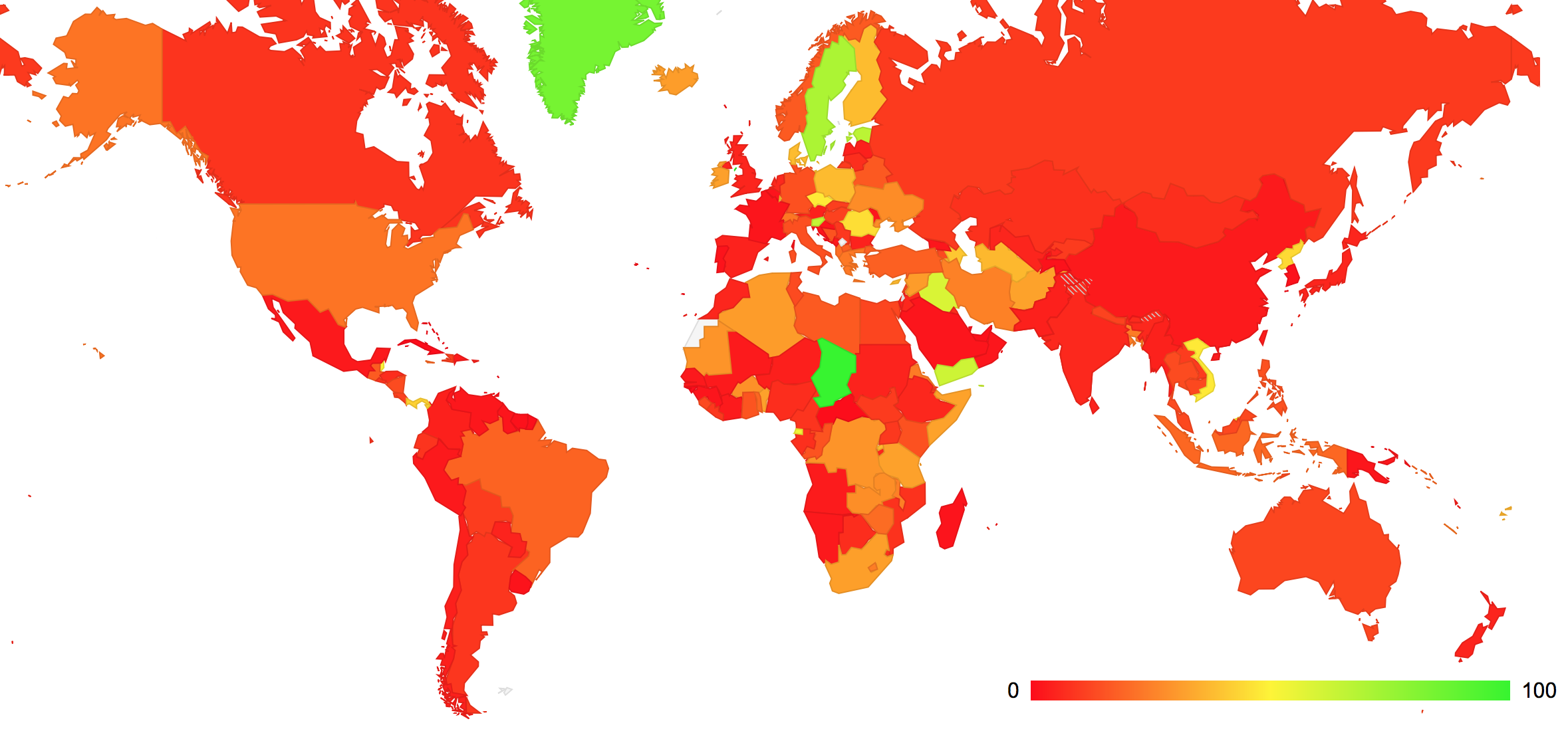 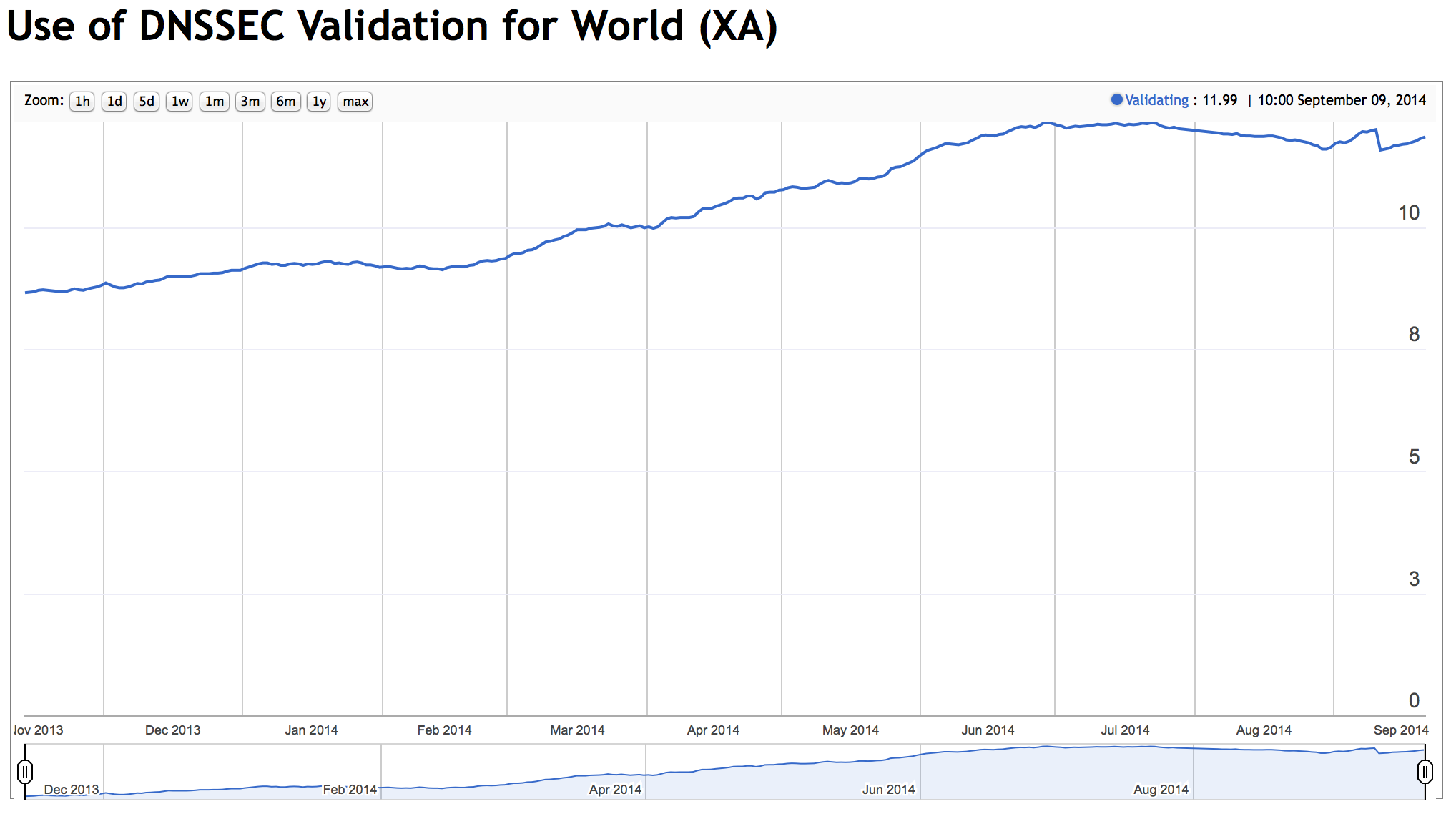 High levels of DNSSEC
Use seen in Africa,
Eastern and Northern
Europe
11% of users send their DNS queries to DNSSEC-validating resolvers
What needs to happen?
The local name management infrastructure should support the use of DNSSEC in all aspects of name management
ISPs should add DNSSEC validation to their forwarding resolvers
We should be measuring and reporting on the level of support for DNSSEC validating in both DNS resolvers and DNS names
Name “Fragmentation”
When a DNS name is resolved into different results it becomes a challenge to distinguish between what’s genuine and what’s a malicious fake
Adding more trust points to the mix makes the issue worse, not better
One approach is to use a hierarchical security framework to create an interlocking chain of dependency - DNSSEC
On the upside it locks out third party attempts to synthesize fake responses at the edge – the DNS lie cannot be prevented, but it can be exposed
On the downside it makes the apex of the name system even more critical, and imposes a common crypto model across the entire Internet
What about Addresses?
If we see continuing pressure for fragmentation and differential behaviours in the Internet’s name space, then why don’t we see the same fragmentation pressures in the address system?
Addresses are already losing coherence!
In some ways we’ve already lost that struggle for coherence in addresses – most of the client side of the Internet is addressed behind NATs, and increasing numbers of services are shared on a common platform. Individual IP addresses no longer have a strong association with individual network endpoints. 
Addresses these days are just ephemeral conversation tokens without longer term significance

(Aside: Given that we’ve pushed the Internet into this space where addresses are just ephemeral transaction tokens and the name is the critical point, then will we ever roll back this step with IPv6?)
Where is this heading?
Are we heading back to the fragmented environment of the 1980s, which a set of islands of networks bridged by arbitrary application level gateways?

I don’t believe so – most of the talk of fragmentation remains in the realm of political sabre rattling, and the efforts to restrict, block and redirect end up creating and sustaining novel markets for services that counter such measures, such as retail VPN services, for example
Where is this heading?
Or is this a more subtle form of fragmentation that operates at the level of discrimination of content delivery system

By leveraging differential responses in the DNS, there is now a specialised market for replicated data delivery services:
Akamai, Limelight, Cloudflare, Amazon, Netflix, Google, Apple, Microsoft, DYN, …
Where is this heading?
Is “Fragmentation” an expression of frustration with the current framework of control of critical infrastructure for the Internet?

Rather than fragmentation, are we witnessing a much grander and far more widespread form of aggregation within the Internet space?
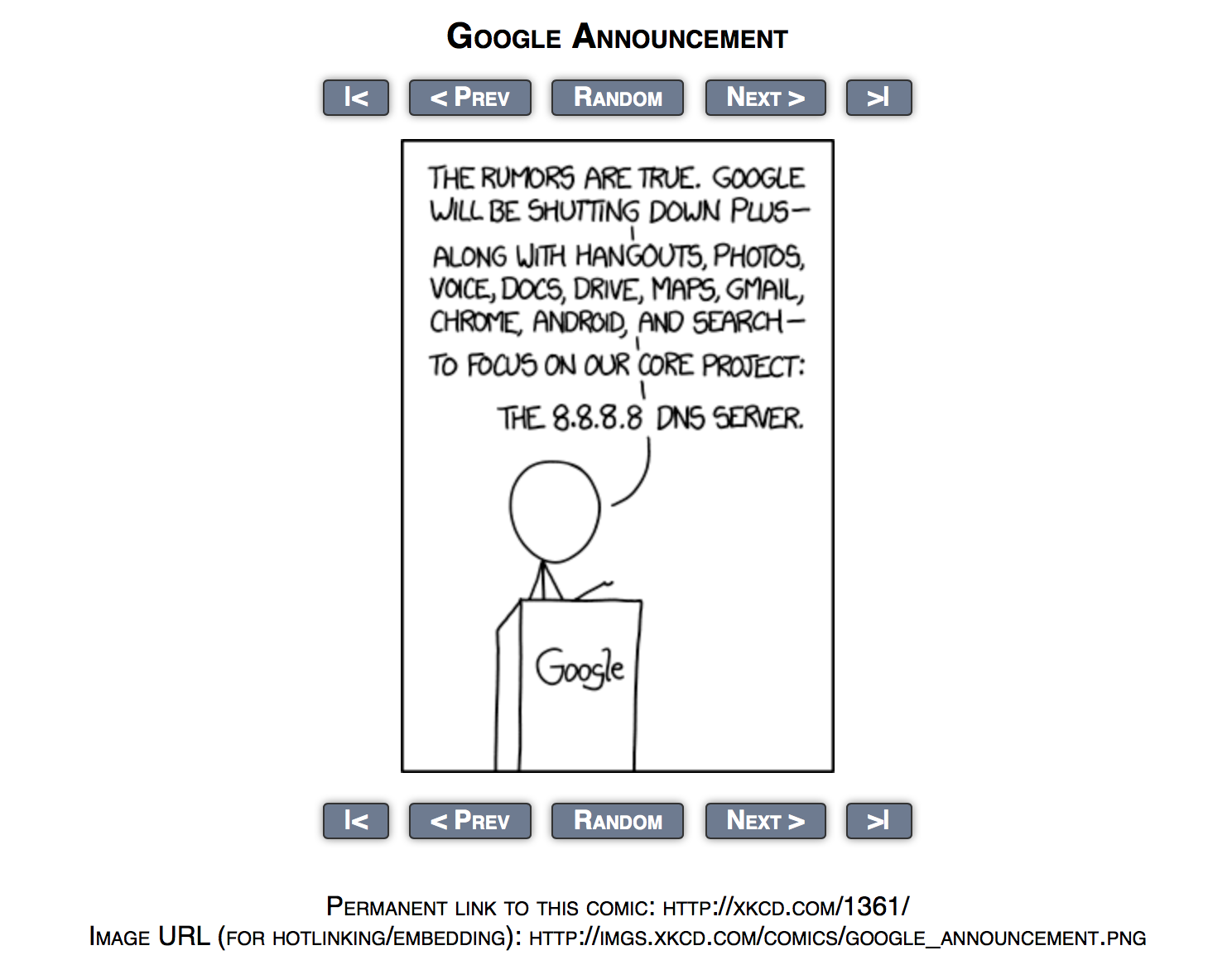 Internet-wide Market Share for Google’s Public DNS Service
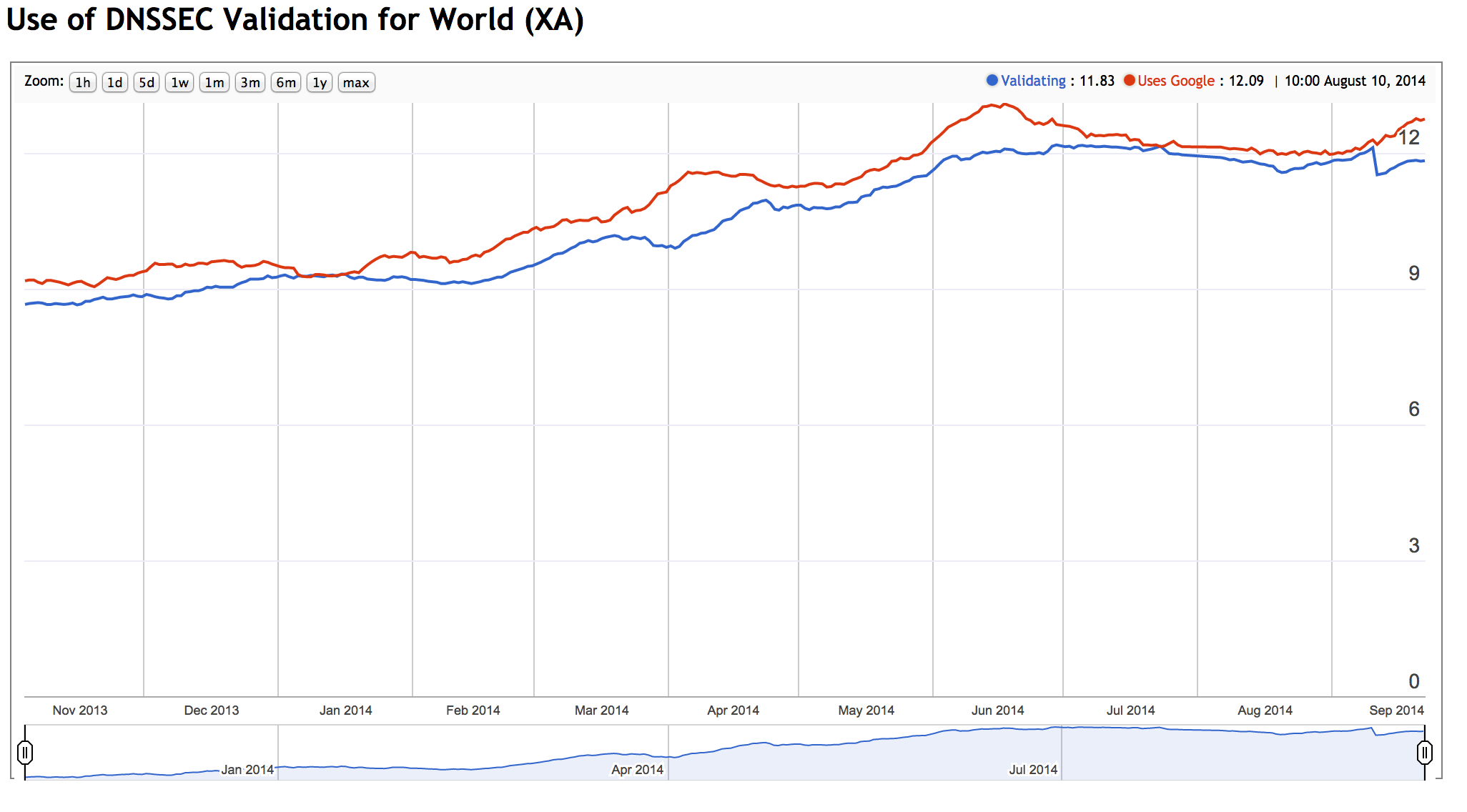 1 in every 8 users of the Internet send
all their DNS queries to Google
That’s it!